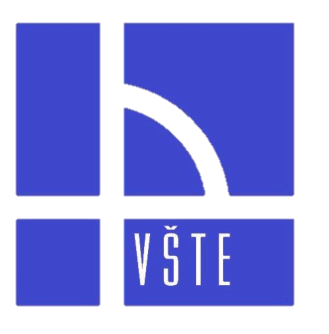 Vysoká škola technická a ekonomická
v Českých Budějovicích
Ústav technicko – technologický
Analýza zkušebních postupů zkoušek asfaltových pásů dle evropských a českých norem
Autor diplomové práce : Bc. Martin Termer
Vedoucí diplomové práce : Ing. Jan Plachý, Ph.D.
Oponent diplomové práce: Ing. Jana Hubálovská
České Budějovice, červen 2019
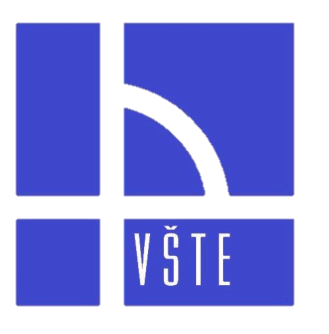 Obsah
Rozsah práce
Očekávaný přínos práce
Vlastní práce
Poznatky
Doporučení
Závěr
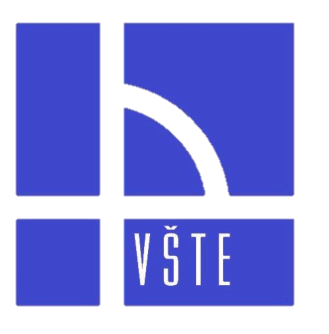 Rozsah práce
Vybrané zkoušky dle ČSN 73 0605-1
Teoretická analýza zkušebních postupů
Praktické zkoušky na asfaltových pásech
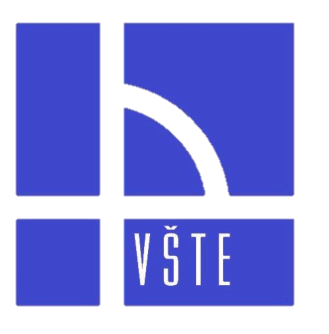 Očekávaný přínos práce
Optimalizace jednotlivých zkušebních  postupů z hlediska času trvání zkoušek
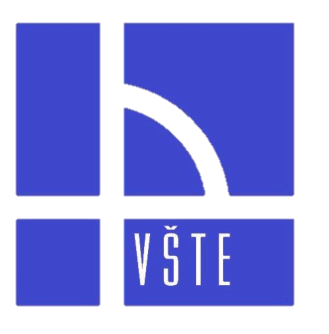 Vlastní práce
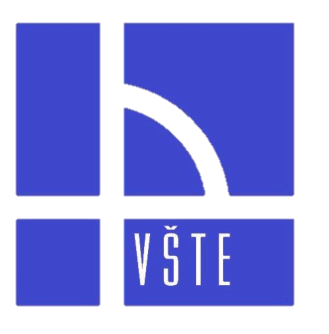 Normy
ČSN 73 0605-1 (2014) :
   Hydroizolace staveb – Povlakové
   hydroizolace – Požadavky na použití
   asfaltových pásů
ČSN 50 3602 (1967) :
   Zkoušení krytinových a izolačních materiálů
   v rolích
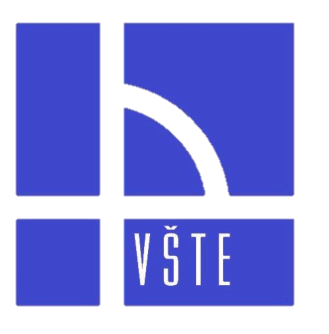 Dostupné vzorky AP
Vzorky HVZ: (str.1-6)
   Modifikované SBS AP s PES vložkou
   a hrubozrnným posypem
Statistické měření:
   Modifikovaný SBS AP s PES vložkou
   a jemnozrnným posypem
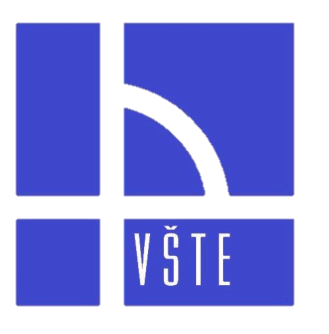 Rozvržení zkušebních těles
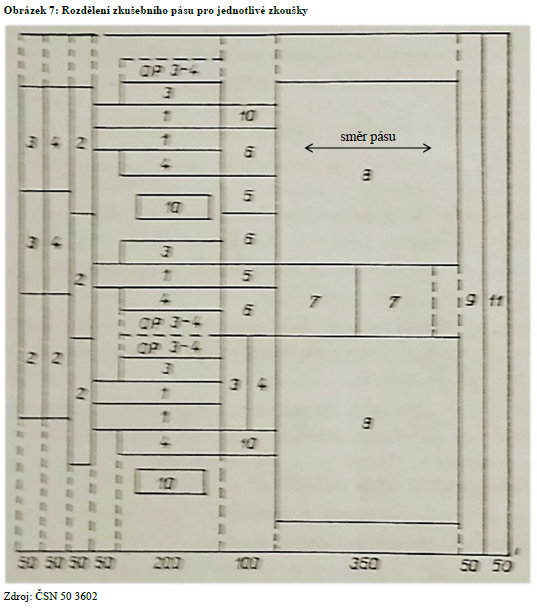 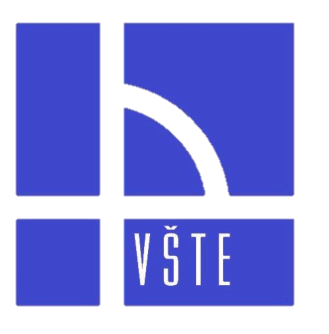 ČSN 50 3602
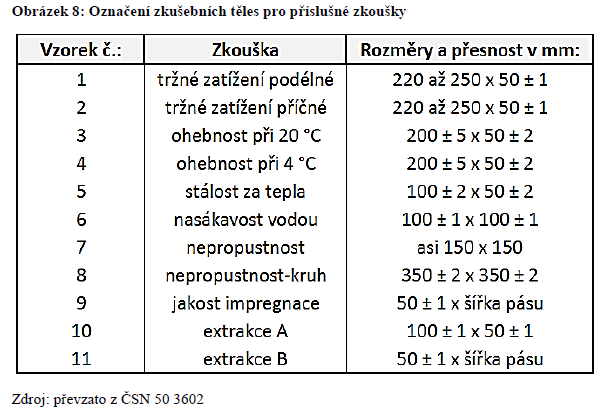 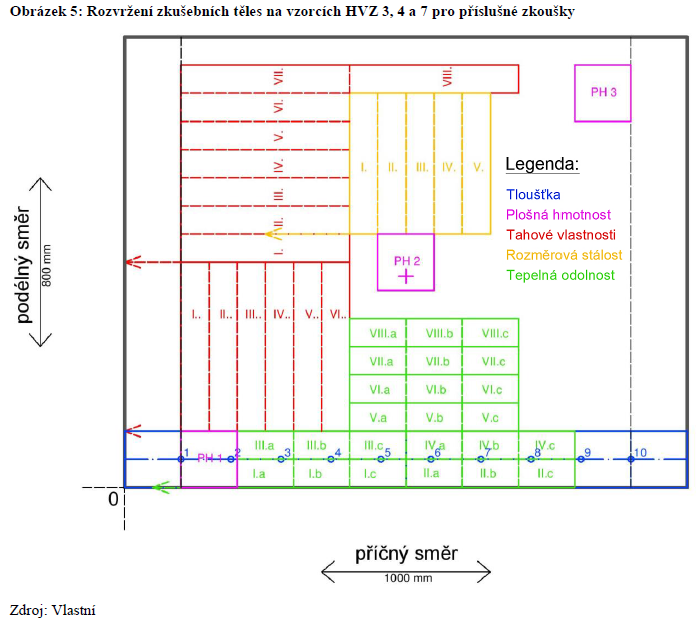 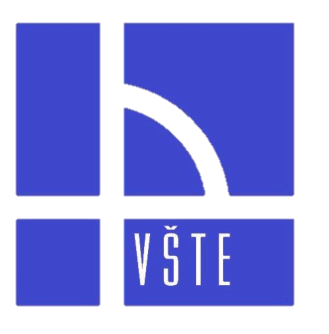 (str.7,8)
ČSN 73 0605-1
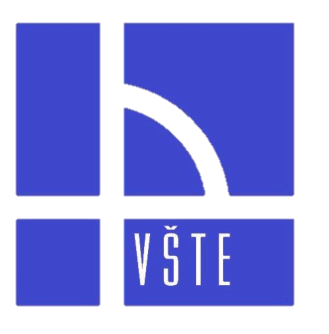 Rozvržení zkušebních těles
Vhodné doplnění normy ČSN 73 0605-1 
   o přílohu E 
   > Klad zkušebních těles v ploše AP
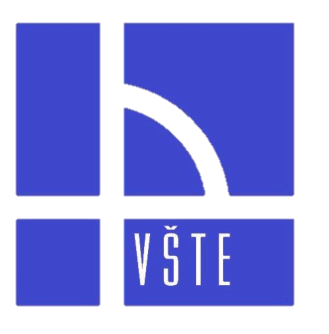 Analýza zkušebních postupů a praktické zkoušky
Posuzováno 7 zkušebních metodik:
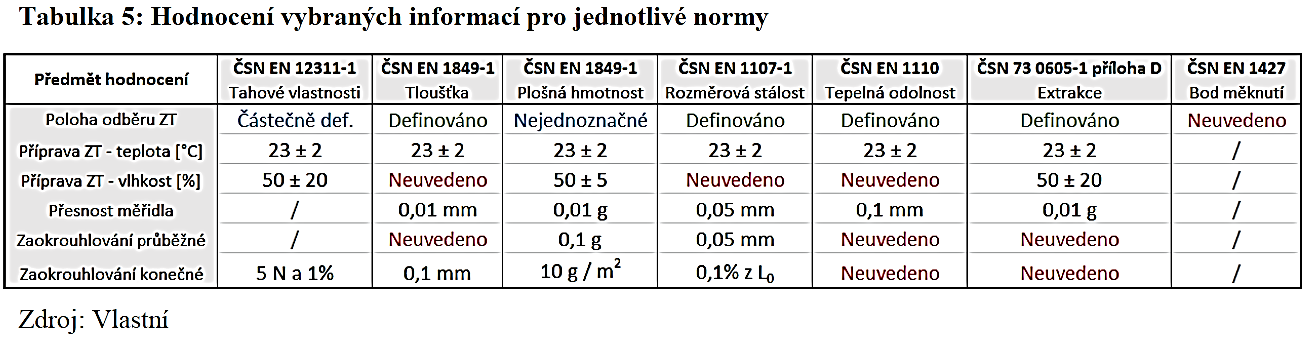 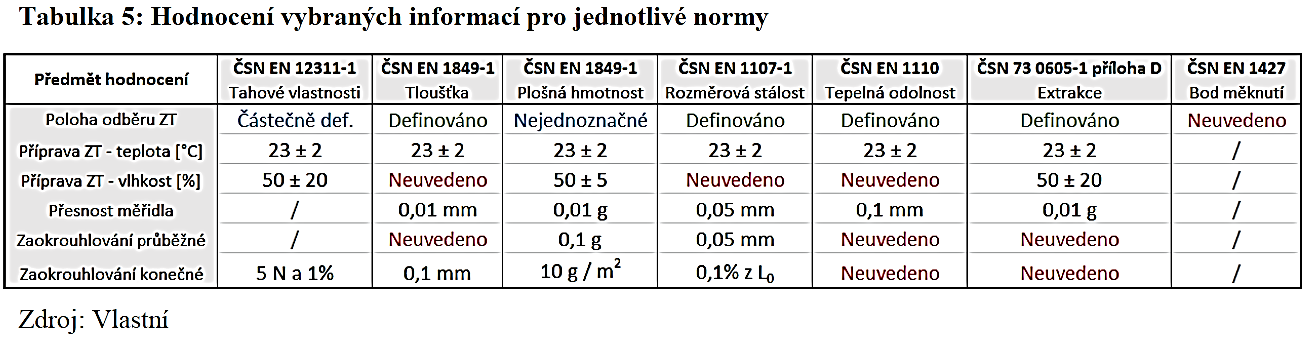 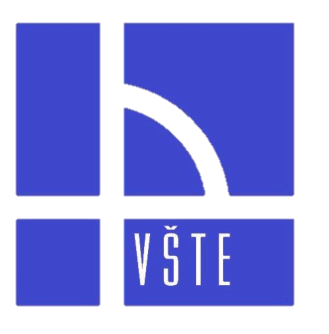 Analýza zkušebních postupů a praktické zkoušky
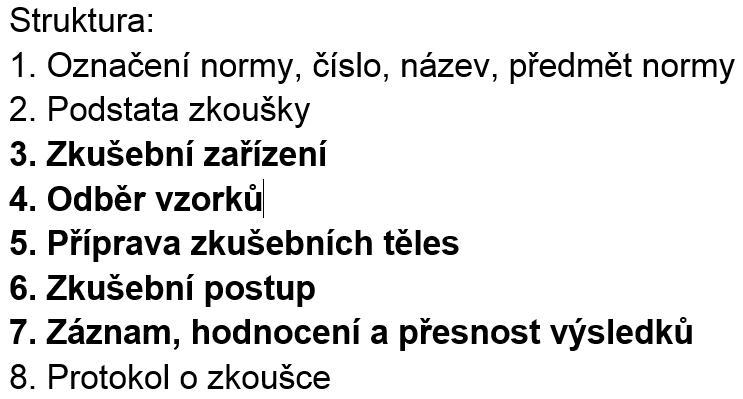 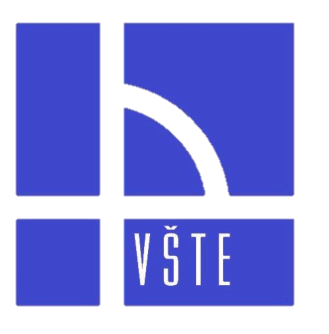 Zkušební metodiky
I.
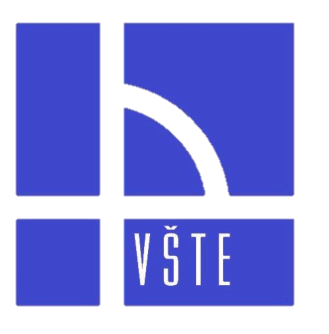 ČSN EN 12311-1Stanovení tahových vlastností
Analýza
Rozdílný výklad vůči ČSN 50 3602
   (odběr ZT, L0, vyloučení zkoušky)
Doporučuji odebrat min. 6 ks ZT
I.
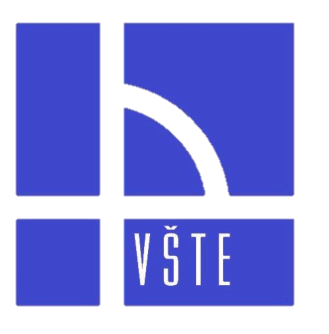 ČSN EN 12311-1Stanovení tahových vlastností
Praktické zkoušení (str.9-13)
HVZ měření:
Odchylka L0 = 205 mm
Statistické měření:
Vztah pro přepočet hodnot pro L0 = 200 mm
Vztah pro přepočet hodnot pro L0 = X mm
I.
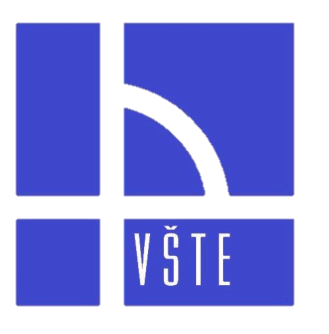 ČSN EN 12311-1Stanovení tahových vlastností
Praktické zkoušení
Statistické měření:
L0 = 50 mm, 200, 400 mm
120 platných zkoušek
Nalezena rovnice pro přepočet 
   na L0 = 200 mm a L0 = X mm
Přepočteny výsledky pro HVZ měření
Využití pro praxi?
II.
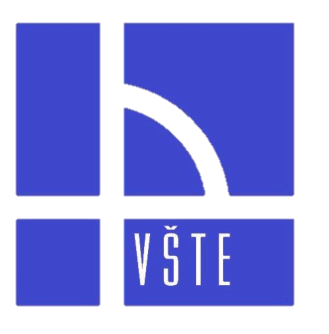 ČSN EN 1849-1Stanovení tloušťky
Analýza
Nespecifikované měřidlo (min. plocha čelistí, min. přítlak, doba trvání přítlaku)
Neuvedena relativní vlhkost prostředí (doporučeno převzít údaj z části PH)
II.
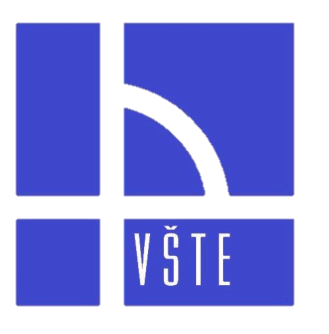 ČSN EN 1849-1Stanovení tloušťky
Praktické zkoušení (HVZ + ST) (str.17-19)
Zkoumání vlivu doby přítlaku,
   stanoveny intervaly 15, 30, 45 a 60 s
Fixované měřící zařízení (obr. 32)
Měřeny vzorky HVZ i ST
Norma zaokr. výsledek na přesnost 0,1 mm
Významné pro přesnost 0,01 mm
II.
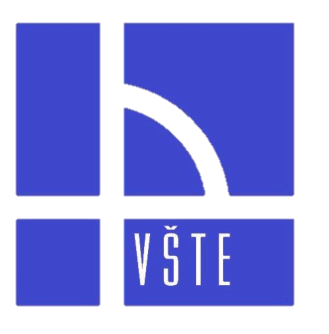 ČSN EN 1849-1Stanovení tloušťky
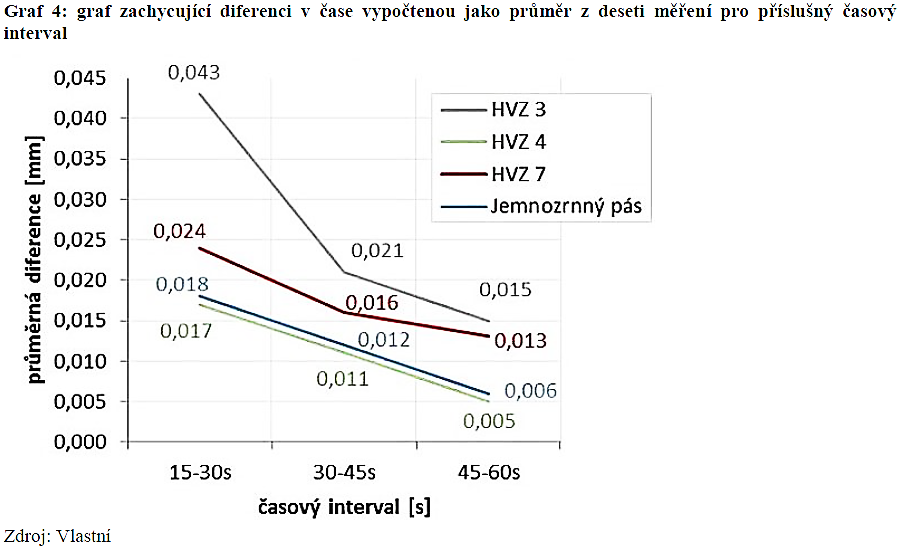 HR.
topt= 45-60 s
III.
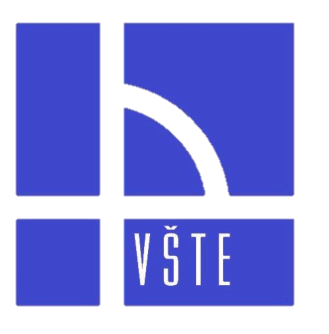 ČSN EN 1849-1Stanovení plošné hmotnosti
Analýza a praktické zkoušky (str.14-16)
Místo odběru krajních ZT není jasně určeno
Respektovat přesnost MZ 0,01 g
   a nezaokrouhlovat hodnoty na 0,1 g
Doporučena ověřovací zkouška m1+m2+m3 
   > Optimalizace zkušebního postupu
IV.
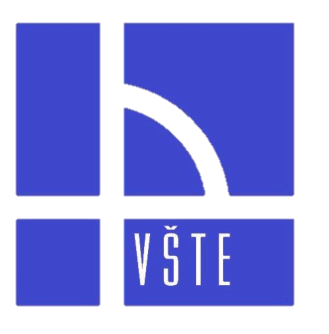 ČSN EN 1107-1Stanovení rozměrové stálosti
Analýza
Nesp. tvar měřících bodů a čelistí
Neuv. r. v. prostředí během přípravy ZT
Blíže nesp. adhezivo
Nejasný důvod značení L0 na ZT v případě optické metody
IV.
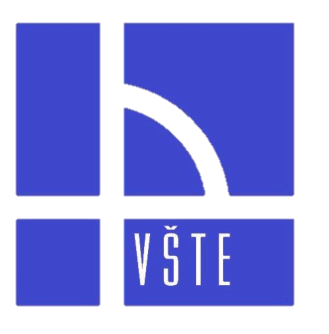 ČSN EN 1107-1Stanovení rozměrové stálosti
Praktické zkoušení – mech. m. (str.20-19)
Otázka 1 – průběžné zaokrouhlení
   (dáno 0,05 mm, zkoušeno 0,01 mm)
   > Minimální vliv na výsledek (str.52 od.3)
Otázka 2 – výsledné zaokrouhlení
   (dáno 0,1 mm, zkoušeno 0,01 mm)
   > Minimální vliv na výsledek (str.52 od.4)
V.
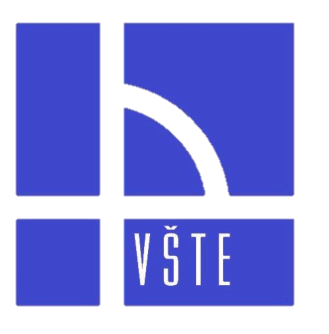 ČSN EN 1110Stanovení tepelné odolnosti
Analýza a praktické zkoušky
Blíže nesp. posuvné měřidlo s př. 0,1 mm
Nespecifikován způsob odběru ZT
   (má vliv na kolmost hran, ∆x ≤ 2 mm)
Nespecifikován podklad pro chladnutí
   (důležitá je separace od podkladu)
V.
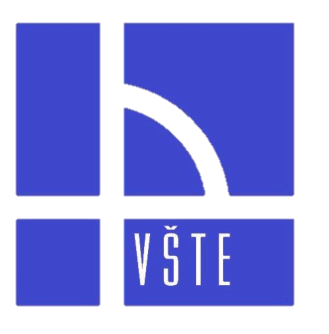 ČSN EN 1110Stanovení tepelné odolnosti
Analýza a praktické zkoušky (str.30-43)
Nespecifikován způsob měření!
Dop. měření ze 2 stran, 3x z každé strany
Nespecifikována přesnost měření! 
   (pouze měřícího přístroje 0,1 mm)
Dop. přesnost měřícího přístroje 0,01 mm
Nesp. podklad pro měření (doplnění)
   > Dop. rozvinout kap. metodiky měření
V.
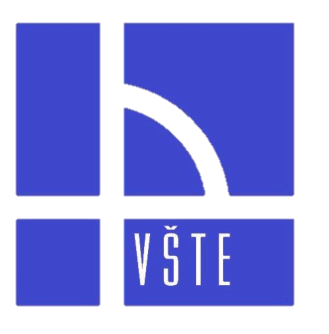 ČSN EN 1110Stanovení tepelné odolnosti
Praktické zkoušky
Zahřívání 120 min. + chladnutí 120 min. 
32 ks ST ZT (obr. 77)
Stanoveny intervaly 30, 60, 90, 120 min.
   > Dobu chladnutí ZT lze zkrátit
      o 90 minut (s.62)
VI.
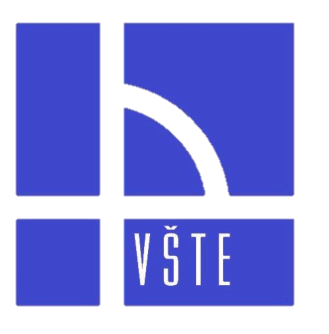 ČSN 73 0605-1Stanovení množství asfaltové hmoty
Stanoveno v příloze D
Blíže nesp. patrony
Neuvedena teplota rozpouštědla během zk.
Nesp. manipulace s patronami
Nesp. přesnost měření, zaokrouhlování naměřených hodnot
Nejednoznačná doba trvání zkoušky
VI.
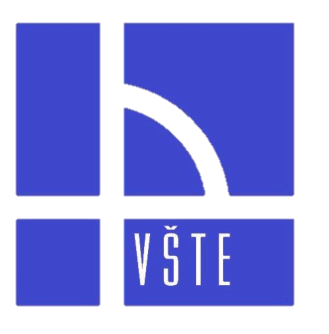 ČSN 73 0605-1Stanovení množství asfaltové hmoty
Blíže nesp. okolnosti v prvních 30 min. sušení
Neuvedena přesnost a případný způsob zaokrouhlování konečných výsledků
Metodika je dle ČSN 73 0605-1 velice nejednoznačně specifikována!
VI.
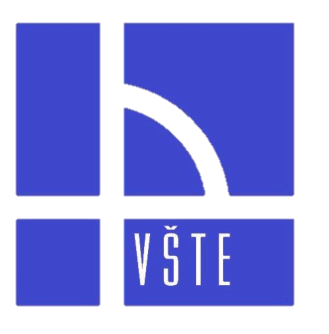 ČSN 50 3602Stanovení množství asfaltové hmoty
Pojednává blíže o patronách
Uvádí teplotu rozpouštědla a způsob její regulace
Specifikuje přesnost uváděných výsledků
> Pro účel doplnění ČSN 73 0605-1 doporučuji
   vycházet z informací v ČSN 50 3602
VII.
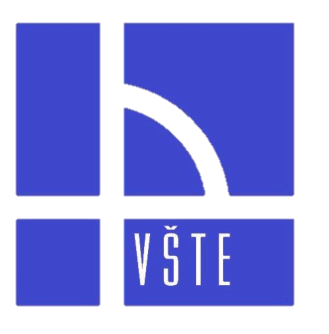 ČSN EN 1427Stanovení bodu měknutí
Vhodně specifikovaná metodika
Nesp. příprava asfaltu pro odlévání kotoučků

> Pro účel doplnění ČSN EN 1427 doporučuji
   vycházet z informací v ČSN 50 3602
Komparace zjištěných skutečností
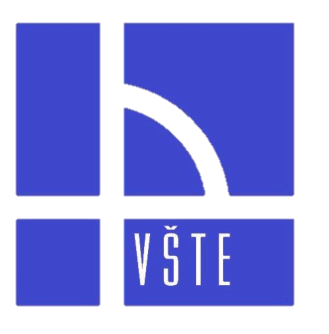 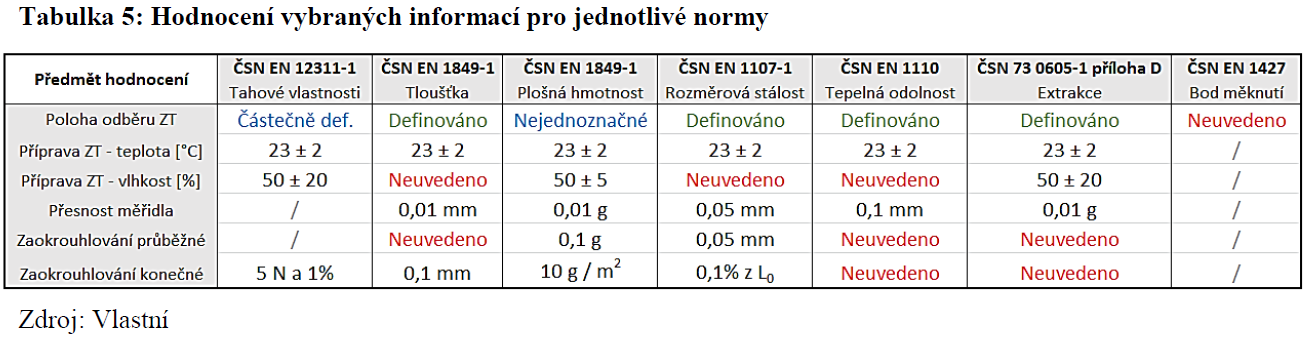 1
2
3
4
4
4
6
6
5
5
7
8
9
10
11
1 – odlišnosti vůči ČSN 50 3602
2 – nejasný odběr krajních ZT
3 – doplnění viz ČSN 50 3602
4 – dop. doplnit informaci
5 – pro hmotnostní měření postačuje jeden přístroj s přesností 0,01 g
6 – doporučuji použít měřidlo s přesností 0,01 mm, elektronický typ
7 – neuvedeno, lze jen předpokládat, že je v souladu s MZ
8 – doporučeno nezaokrouhlovat a respektovat přesnost MZ 0,01 g
Komparace zjištěných skutečností
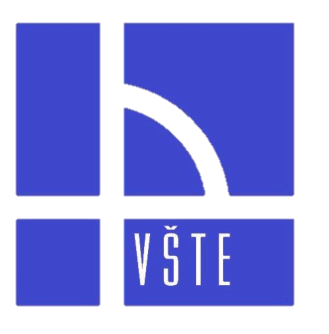 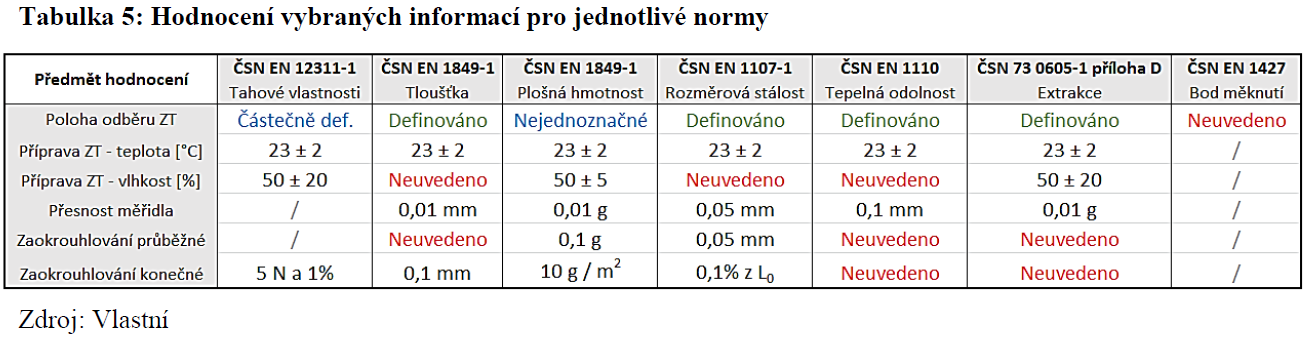 1
2
3
4
4
4
6
6
5
5
7
8
9
10
11
9 – lze pouze respektovat přesnost MZ, navrhuji MZ s přesností 0,01 mm
     – doporučuji 6 měření, přesnost zaokrouhlení na 0,25 mm
10 – doporučuji respektovat přesnost MZ 0,01 g
11 – význam má přesnost 0,01 mm viz praktická část
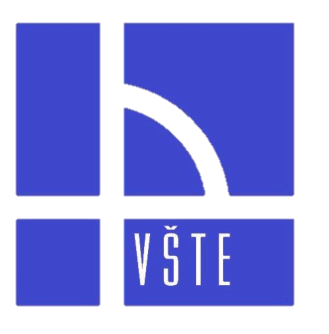 Závěr
Práce poukazuje na nejasný výklad metodik zkušebních norem
Výstupy z laboratorních měření mohou být využity pro lepší specifikaci a optimalizaci normových postupů
Na základě analýzy zkušebních postupů lze práci do budoucna rozšířit o další praktické zkoušky
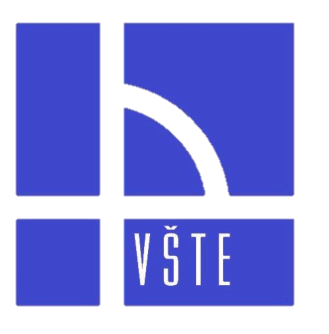 Závěr
Podněty pro další zkoumání:
ČSN EN 1849-1: Vliv průměru čelistí na naměřenou tloušťku
ČSN EN 1107-1: Použití rozdílných typů měřících čelistí a měřících bodů
ČSN EN 1110: Vliv doby zahřívání ZT s ohledem na výsledek zkoušky
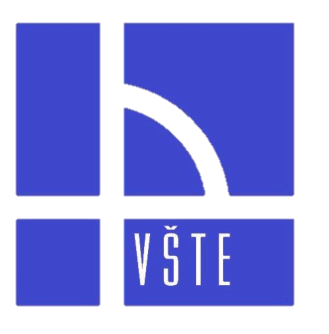 Děkuji za Vaši pozornost
Bc. Martin Termer